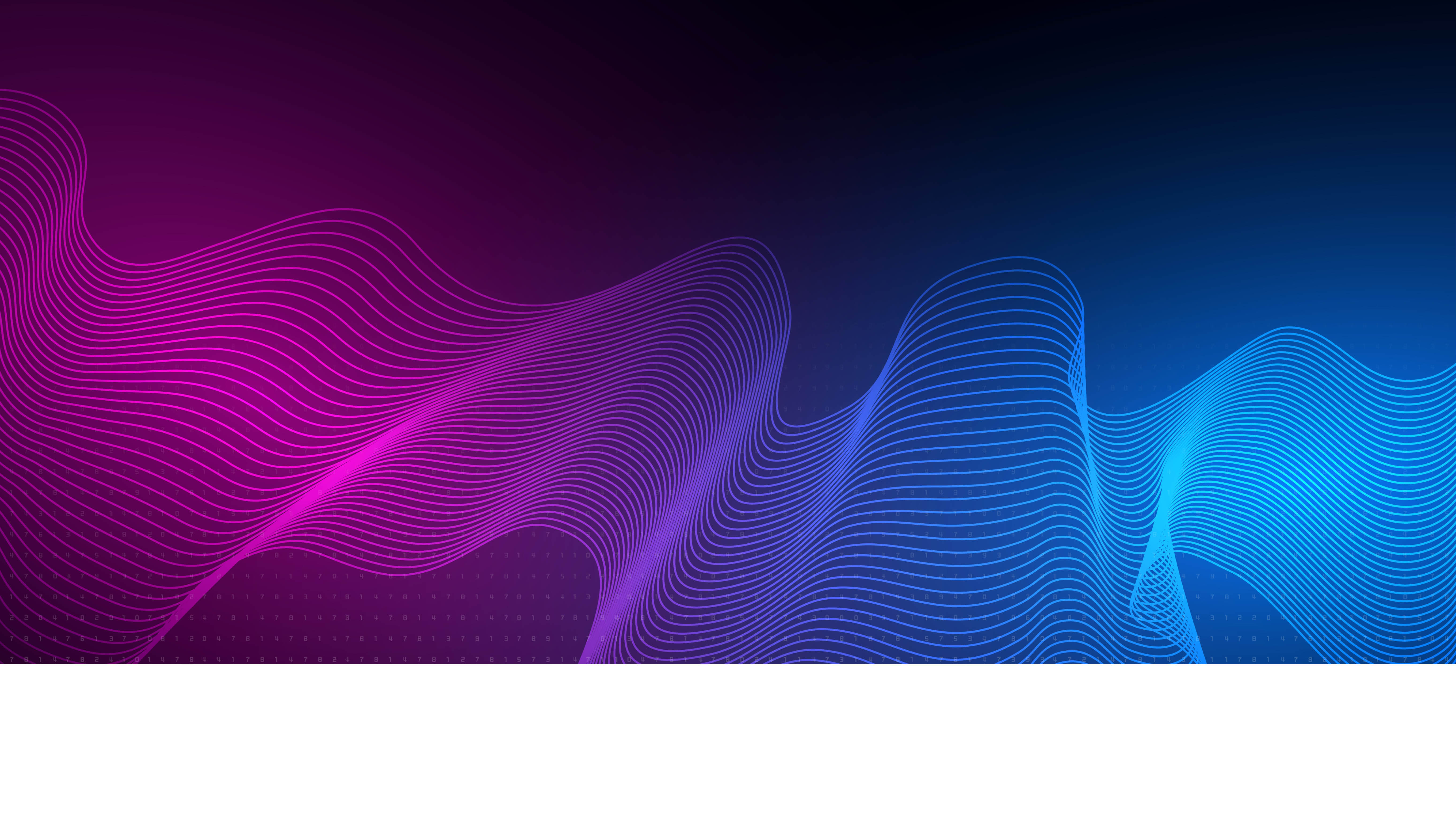 Business-Brunch
Der Tourismusbetrieb der ZukunftFachvorträge & Persönliche Fragestellungen an die ExpertInnen


14.11.2023,  11 – 13 Uhr
Casineum Velden
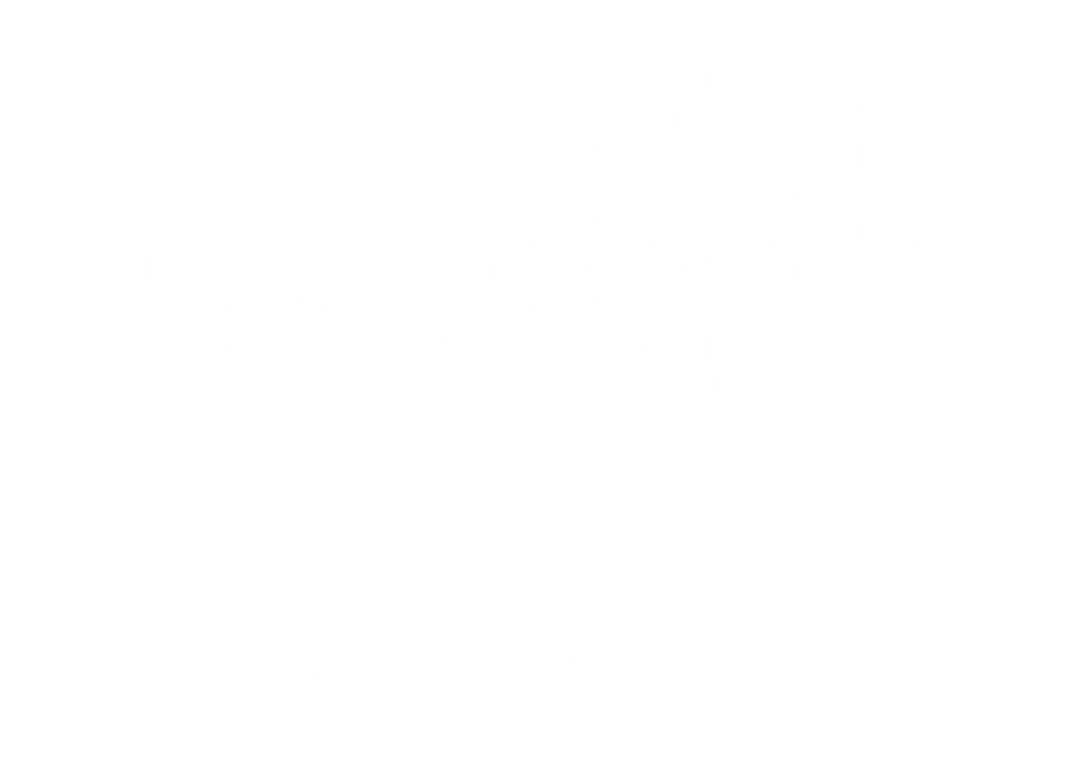 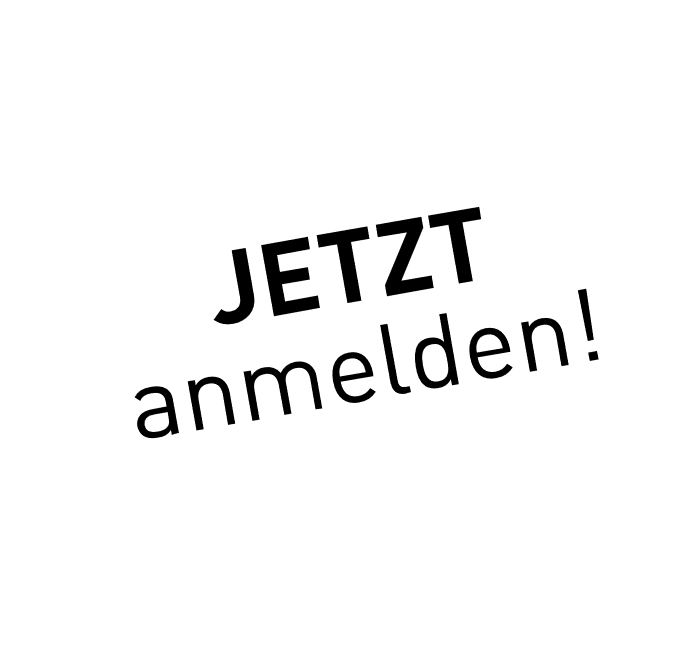 Ihre Einladung zum
KI-Business Brunch
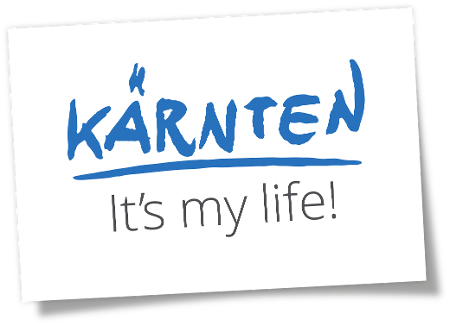 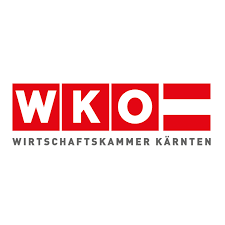 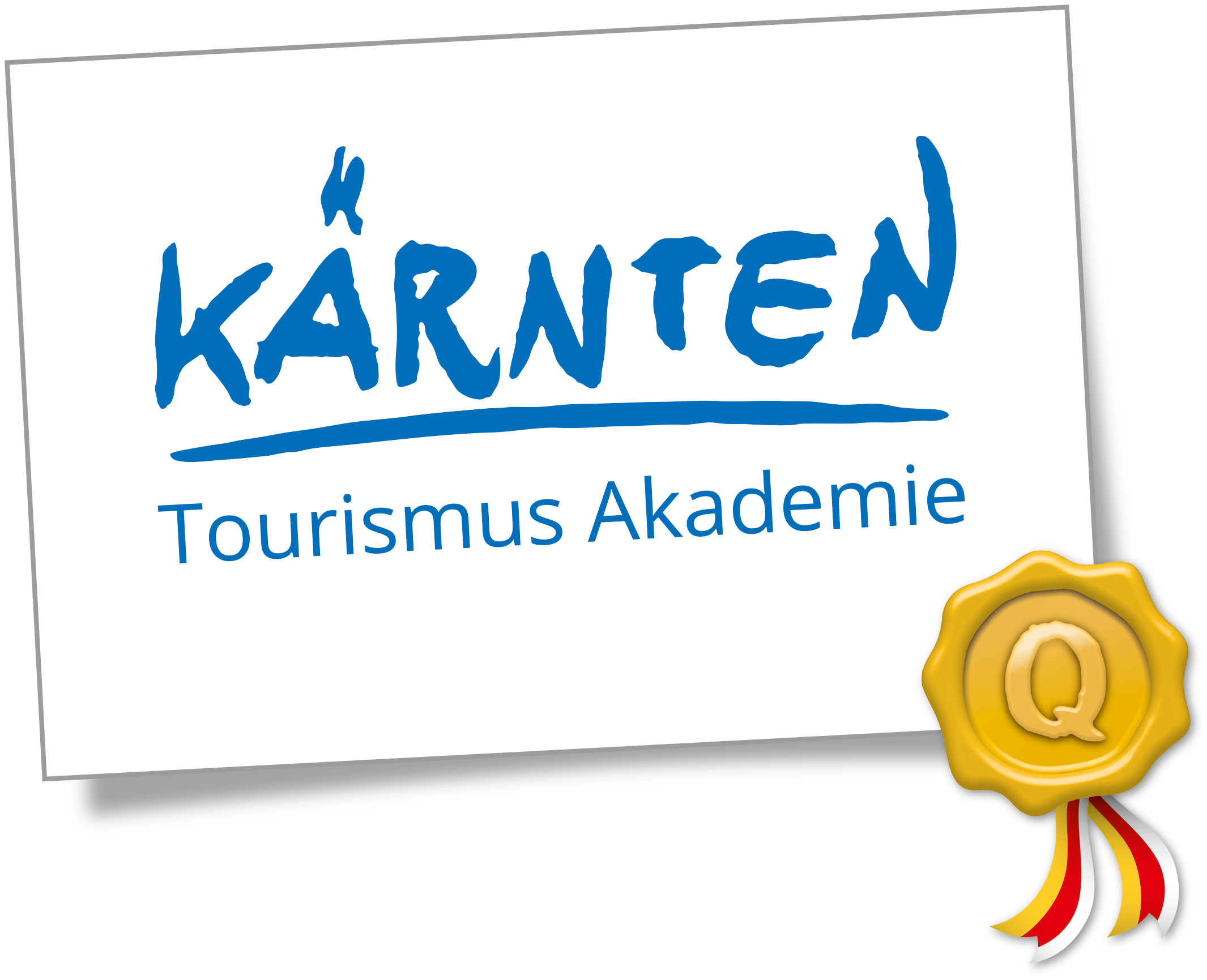 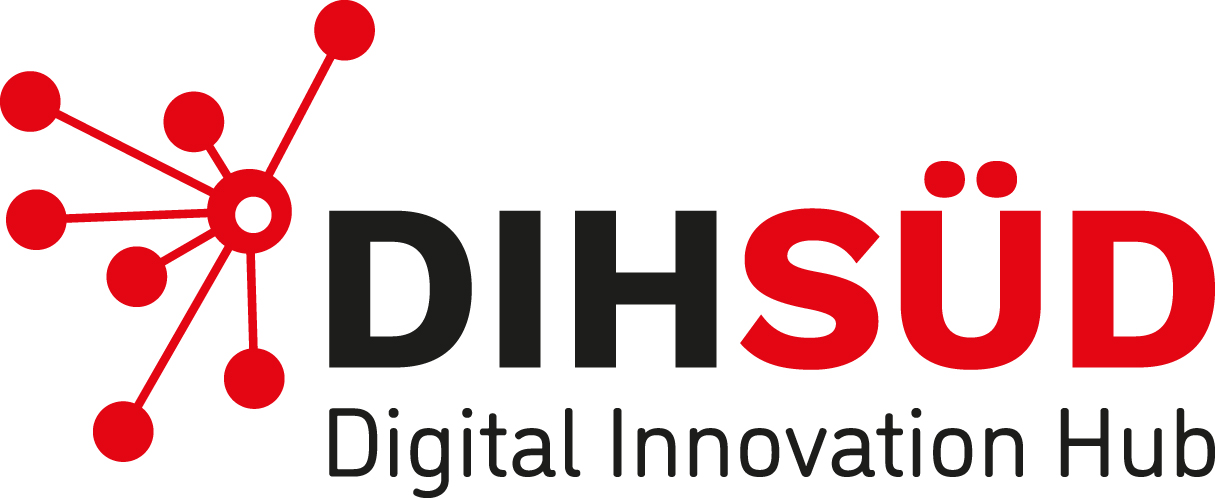 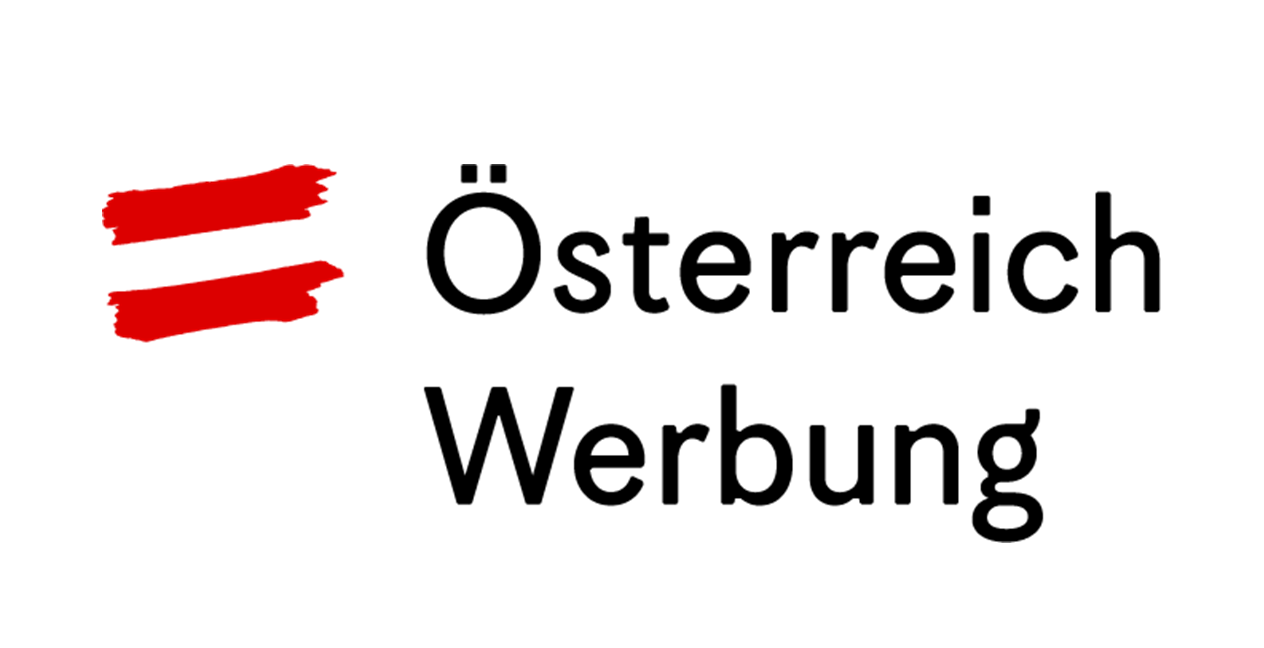 Eine Initiative von: